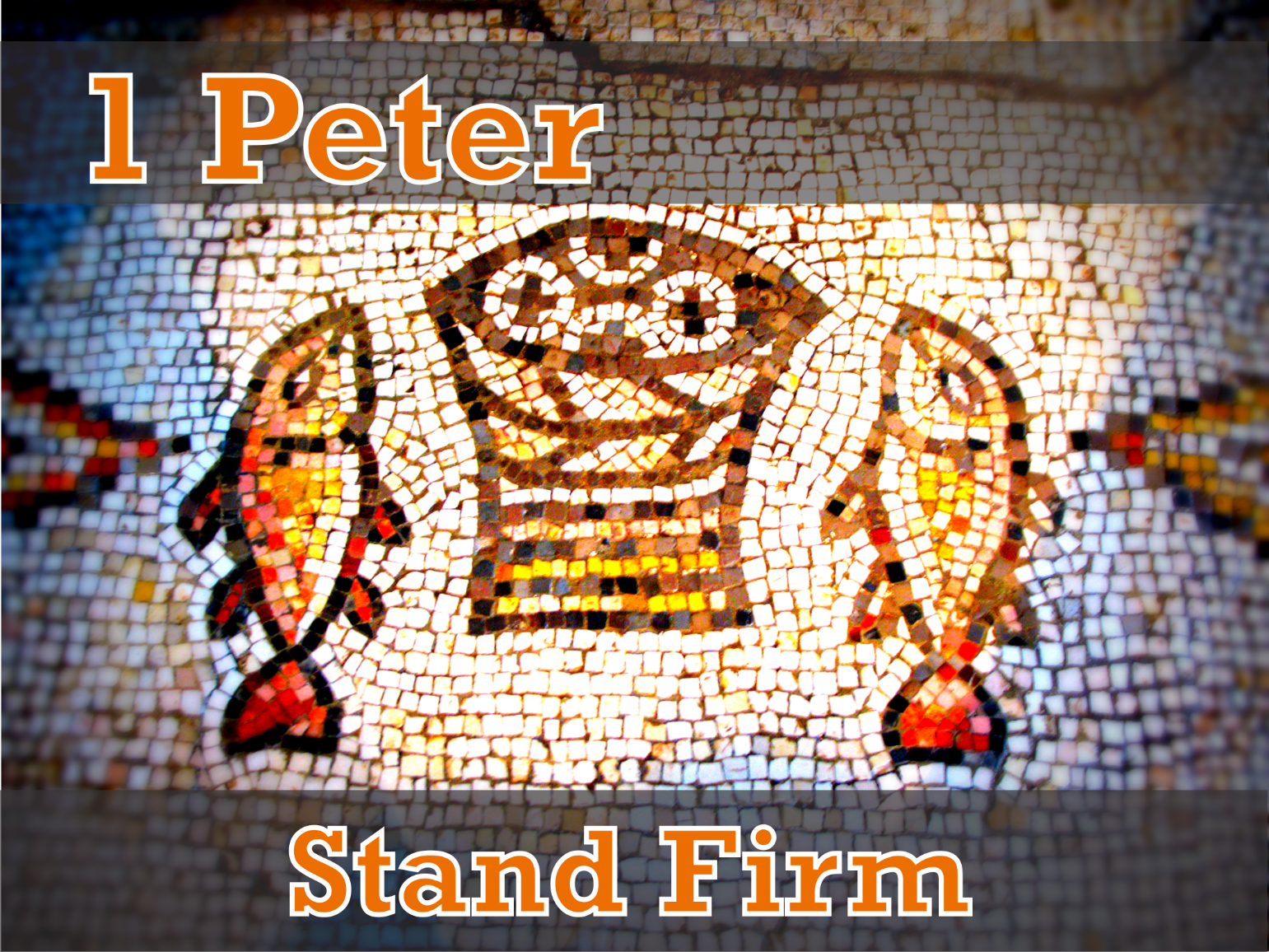 The Living & Abiding Word of God
1 Peter 1:22-2:3 ESV
1:22 Having purified your souls by your obedience to the truth for a sincere brotherly love, love one another earnestly from a pure heart, 1:23 since you have been born again, not of perishable seed but of imperishable, through the living and abiding word of God; 
1:24 for “All flesh is like grass
    and all its glory like the flower of grass.
   The grass withers, and the flower falls,
1:25 but the word of the Lord remains forever.” 
And this word is the good news that was preached to you.
1 Peter 1:22-2:3 ESV
2:1 So put away all malice and all deceit and hypocrisy and envy and all slander. 
2:2 Like newborn infants, long for the pure spiritual milk, that by it you may grow up into salvation— 
2:3 if indeed you have tasted that the Lord is good.
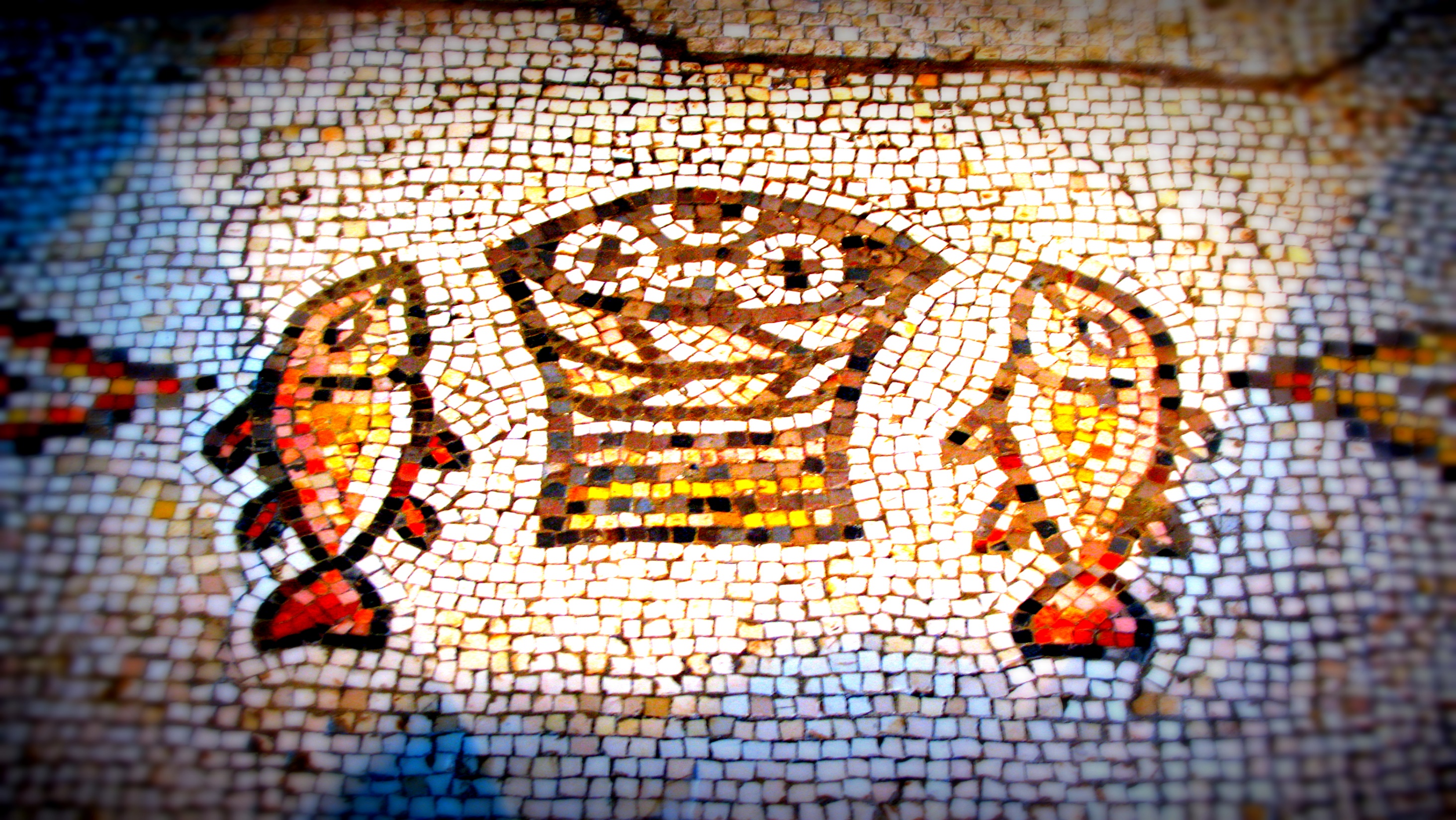 Love for One Another Flows from Anyone 
Who has Experienced the New Birth
1 Peter 1:22-25
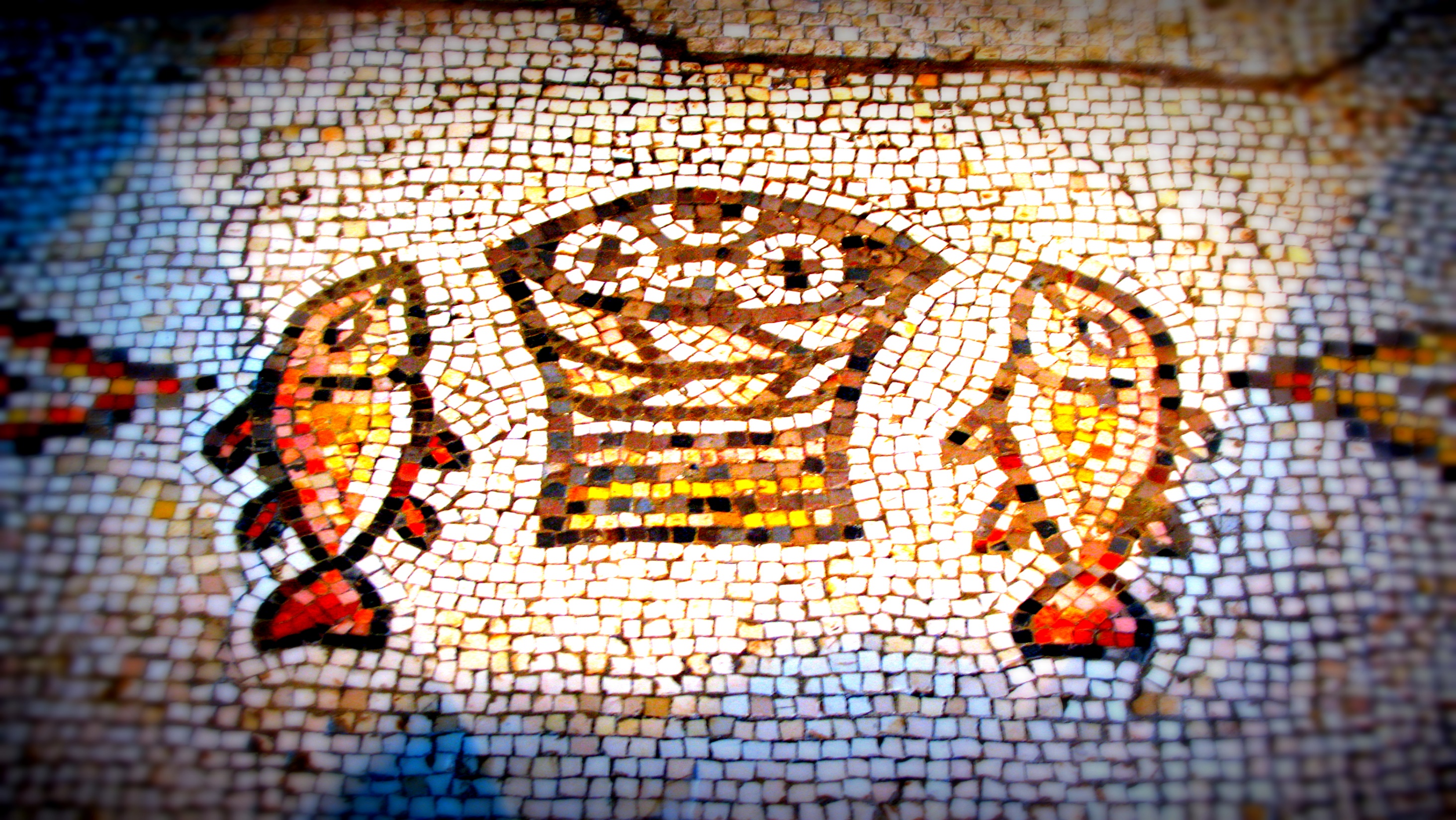 We are to get rid of the sin that undermines love and stunts our spiritual growth
1 Peter 2:1
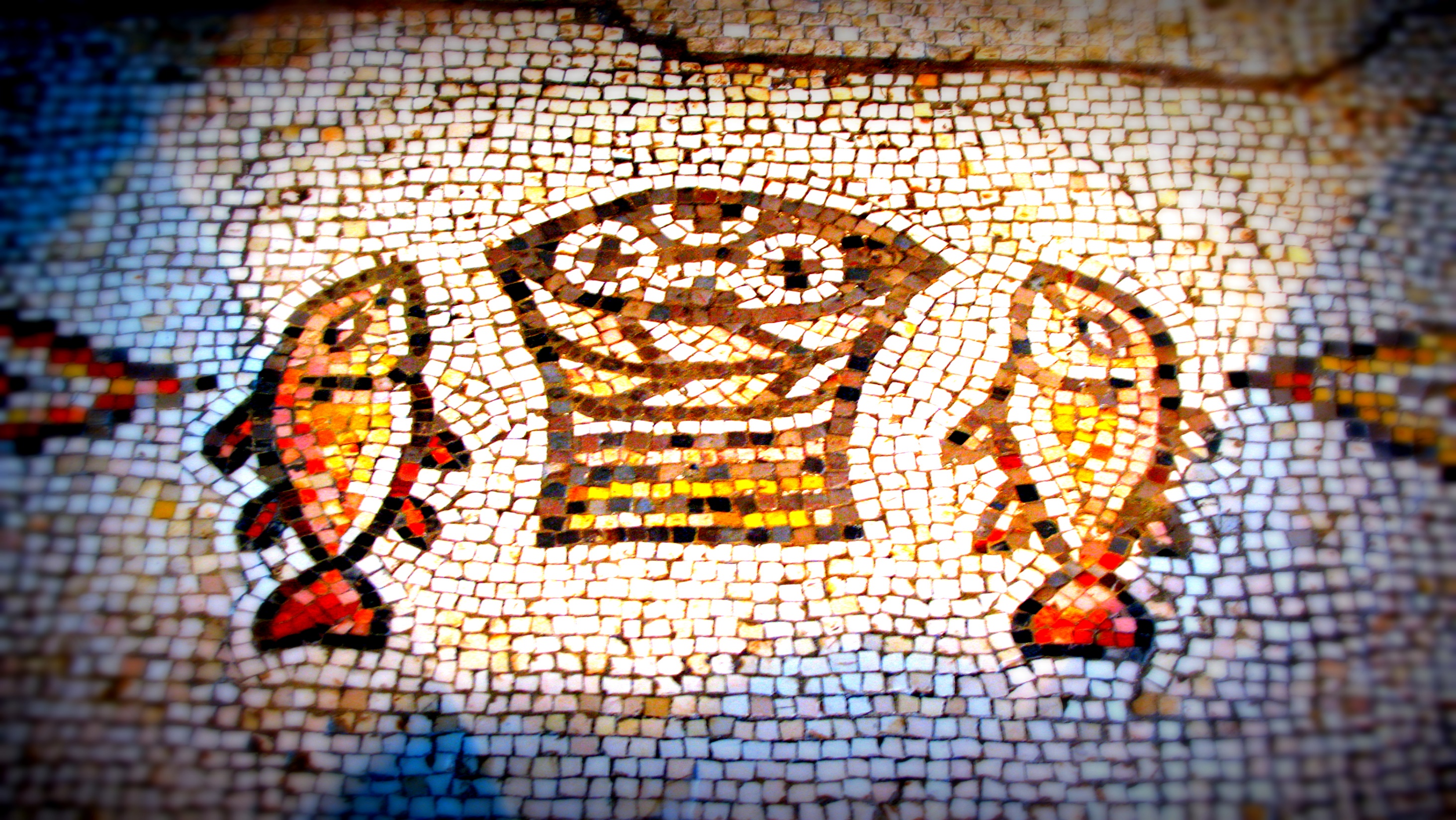 When I Drink in God’s Word and Taste His Goodness, It Causes Me to Grow and
Lessens My Taste for Sin
1 Peter 2:2-3
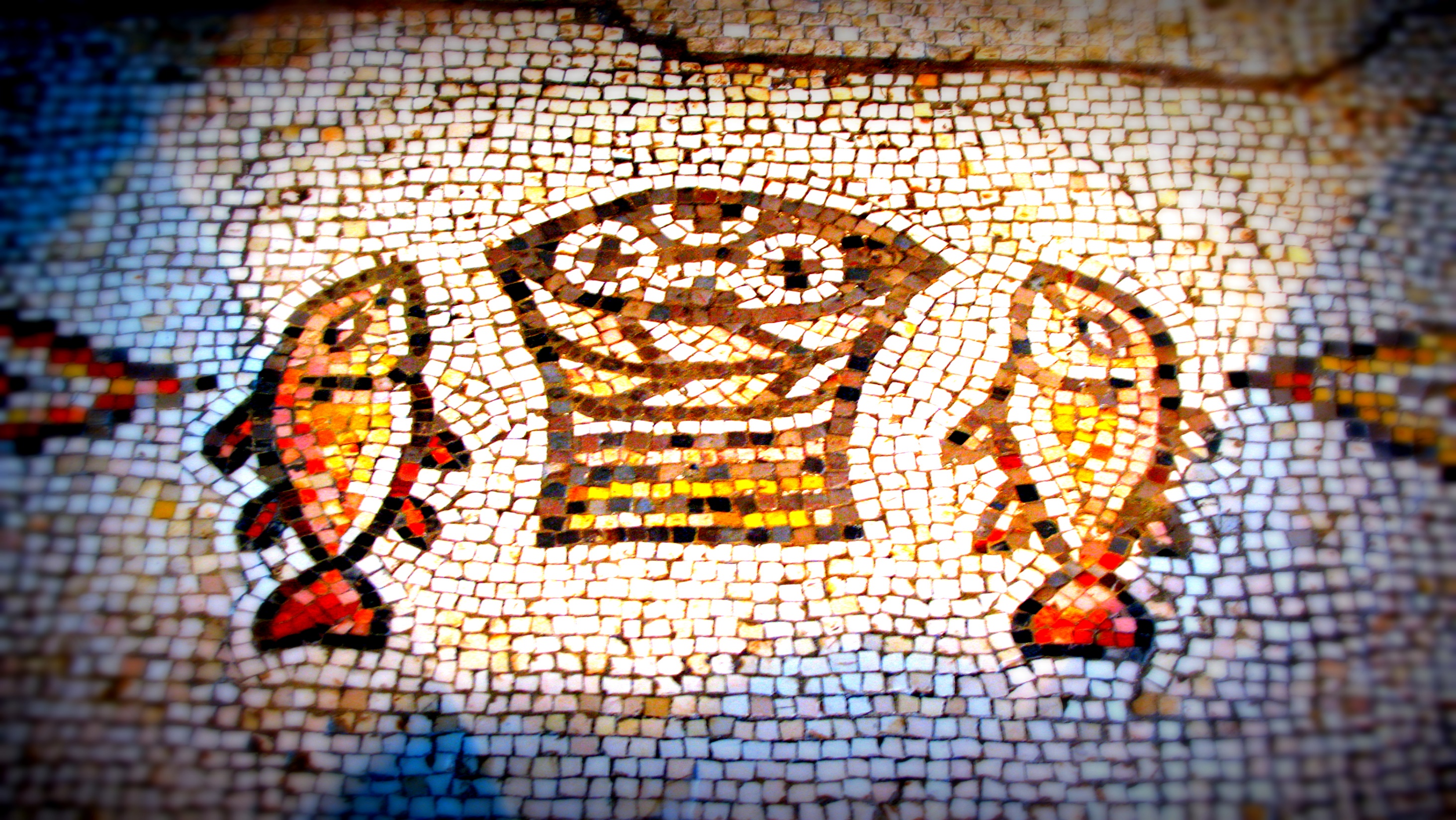 1. In order to grow we need to eat—The Bible
2. In order to grow we need to breathe—Prayer
3. In order to grow we need good spiritual hygiene—Confession of sin
4. In order to grow we need a caring family—Fellowship
5. In order to grow we need regular exercise—Service
6. In order to grow we need protection—Armor of God
7. In order to grow we need to give—Stewardship
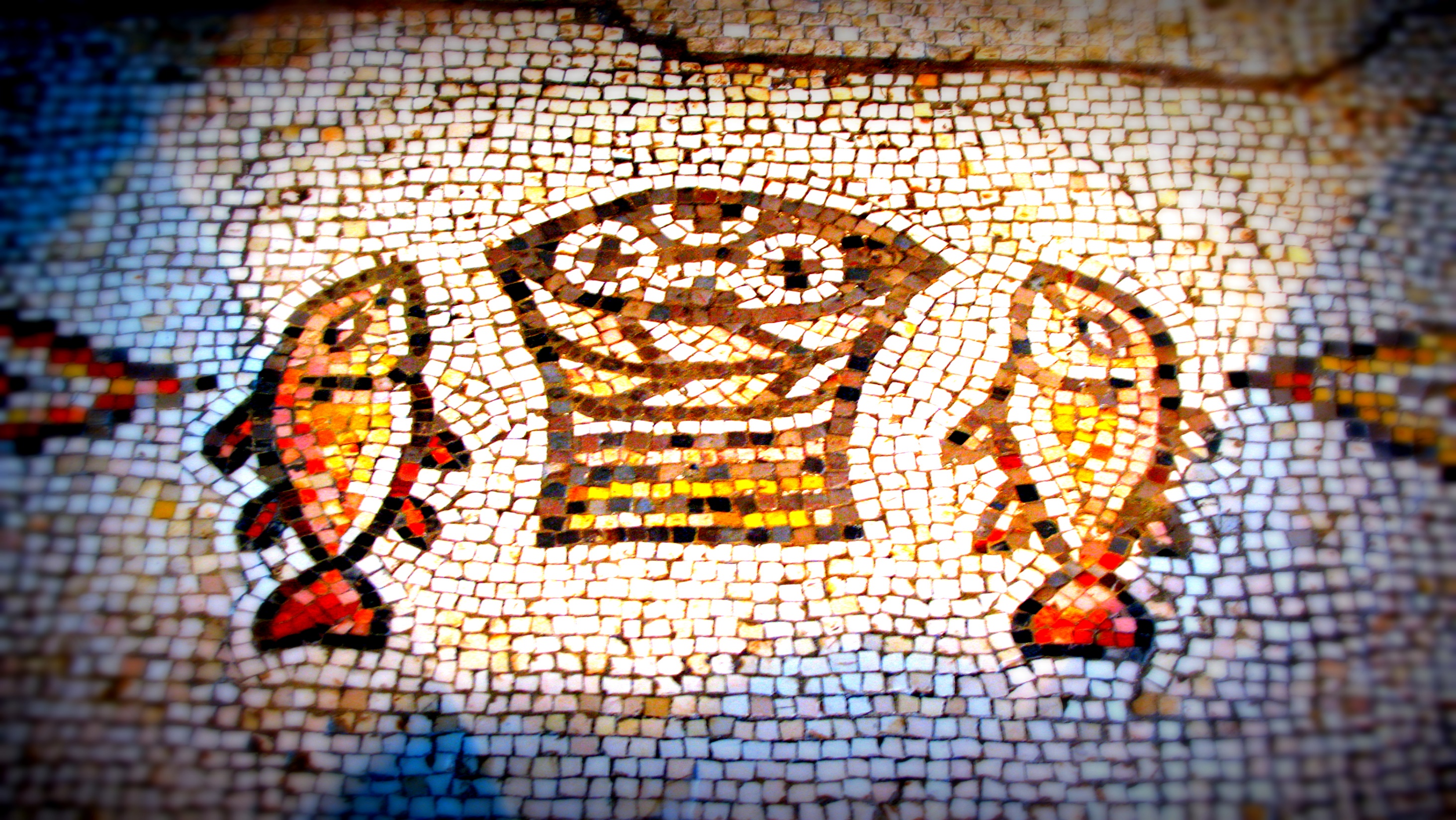 When I Drink in God’s Word and Taste His Goodness, It Causes Me to Grow and
Lessens My Taste for Sin
1 Peter 2:2-3
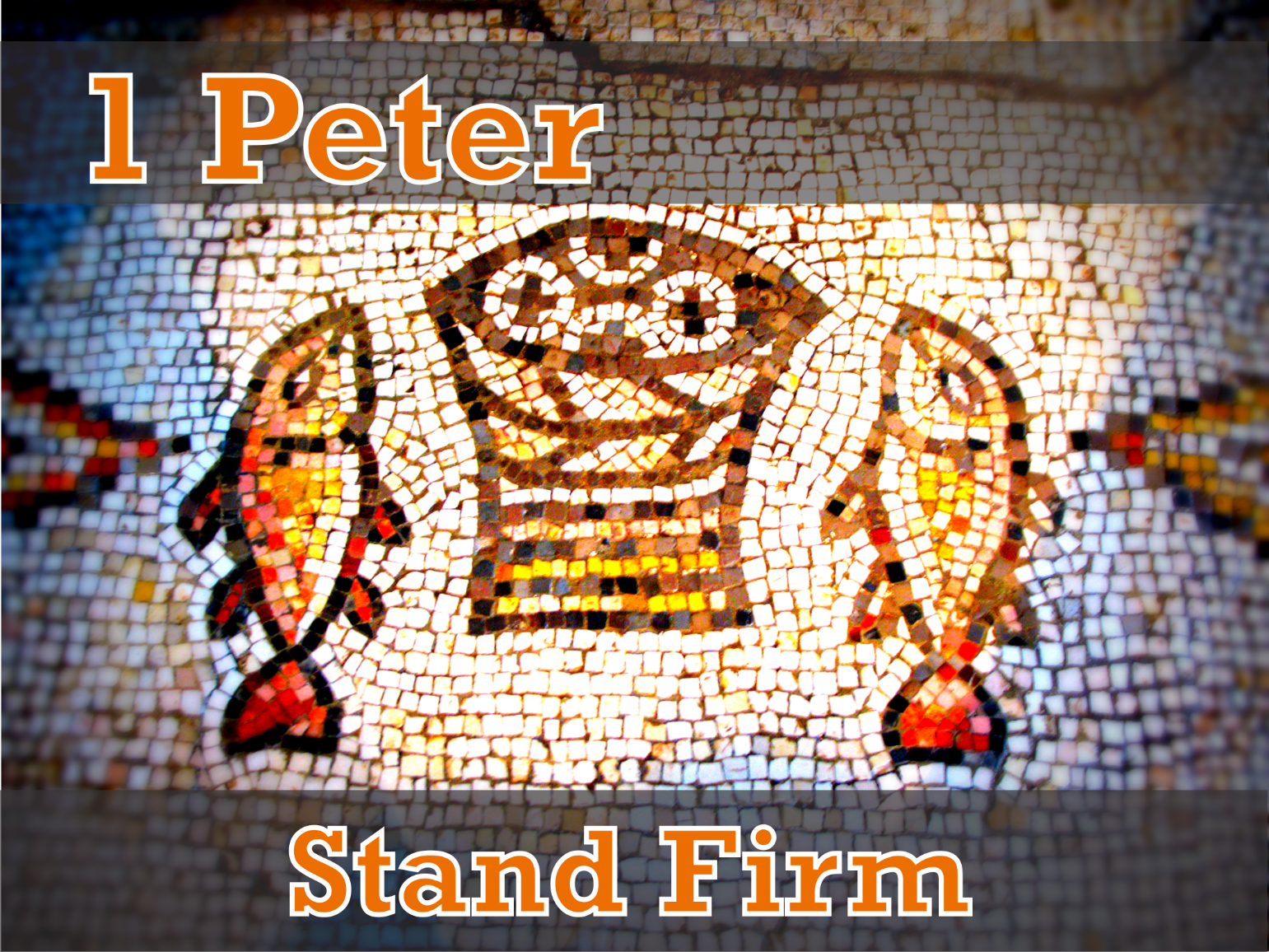 The Living & Abiding Word of God